FM KASZkHungary
Presentation of international activity
About us
Agricultural centre of Central-Hungary (centro agrícola Hungría central)
4 different schools
~1500 students
Basic profile:  ISCED 3,4,5 education 
Agriculture and farming / agricultura y ganadería
Equestry /equitación
Forestry/selvicultura
Mechanics/ mechánica
Food-industry/industria alimentaria
Canning and soft drink processing/envasado y procesamiento de bebidas gaseosas
Deboning/meat processing /deshuesado y procesamiento de carnes
Gardenery/ Jardinería
Landscaping- paisajismo
Land surveying- topogafía
ISCED System
International Standard Classification of education (2011)
ISCED level 0 – Early childhood education - Infantil
ISCED level 1 – Primary education-  Primaria
ISCED level 2 – Lower secondary education- Secundaria
ISCED level 3 – Upper secondary education - (Bachillerato)
ISCED level 4 – Post-secondary non-tertiary education (Post bachillerato, pero todavía secundaria)
ISCED level 5 – Short-cycle tertiary education  (terciaria)
ISCED level 6 – Bachelor’s or equivalent level  (Grado)
ISCED level 7 – Master’s or equivalent level     -  Master
ISCED level 8 – Doctoral or equivalent level    -  doctorado
Education system in hungary
ISCED 4
Post-secondary non-tertiary education (4 years)
ISCED 2
Lower  secondary  education
(4 years)
ISCED 1
Primary
education
(4 years)
ISCED 4
Post-secondary non-tertiary education (4 years)
ISCED 6-8
Tertiary  education
+1 year
ISCED 5
Short-cycle tertiary education
ISCED 3
Upper secondary education (3years)
+2 years
+1 year
ISCED4                         GCSE
Schoolyear – 1st September – 15th June
training
Our aim is to replace the summer holiday practical training with VET mobilities abroad
Nuestro objetivo es reemplazar las vacaciones de verano con movilidades prácticas en el extranjero)
Our qualifications
Erasmus + activities from 2014
Aisec trainees since 2013
6 KA02 programs 2013-2018
Hosting VET mobilites
OUR MOBILITIES
PDCA CYCLE
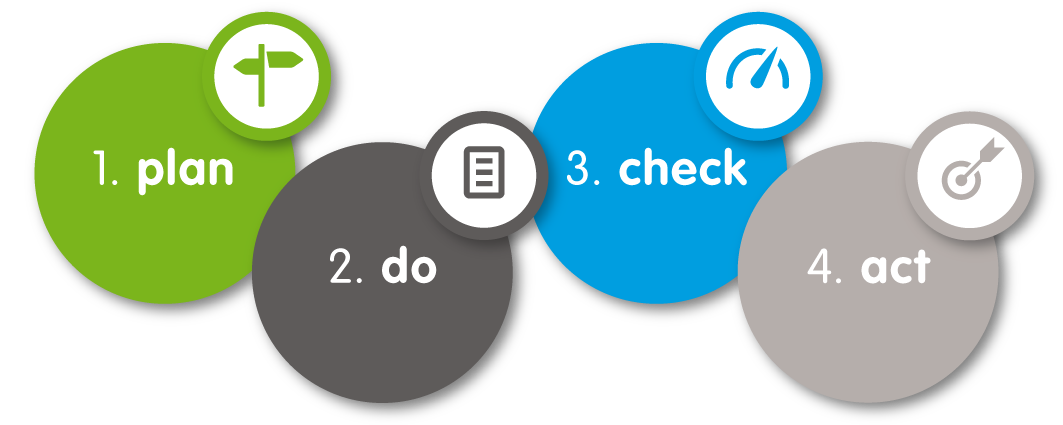 Erasmus VET charter
VET charter - ESTATUTOS
Find your mission and visions of your institution (check the documents already existing)busca tu misión y visión de tu institución (comprobar documentos que ya existen)
Analyze your institution (SWOT)
Collect all your international activites /recopila todas tus actividades internacionales
Find the connections/encuentra conexiones
Analyze the impacts/analiza los impactos
Find your goals/ busca tus metas
Be concrete /sé concreto
Create the development goals/ crea el desarrollo de los objetivos
What are the tools/ cuáles son las herramientas
What are the impacts/ cuáles son los impactos
What are the results/cuales son los resultados
How can you integrate /cómo puedes integrarlos
Plan the monitoring/ planea la monitorización
PDCA
How we succeed?
We made an international stategy in 2014 and we renewed it in 2017 February
Hicimos una estrategia internacional en 2014 y la renovamos en Feb. 2017
We started with ECVET elements in our long term mobilities and we realized how important is it.
Empezamos con créditos ECVET en nuestras movilidades de larga duración y nos dimos cuenta de lo importante que es.
We wanted quality mobilities./ Queríamos movilidades de calidad
We knew that we are good in what we are doing/sabemos que somos buenos en lo que hacemos
We created a very effective project management team./creamos un equipo de dirección de proyecto muy efectivo
We needed good partners./necesitábamos buenos socios
We wanted to show our good examples./queríamos mostrar nuestros buenos ejemplos
We wanted to have a quality control and an action plan./queríamos tener control de calidad y un plan de acción

Why not try? If we won’t succeed we will learn a LOT! / ¿Por qué no probar? Si no lo conseguimos, aprenderemos UN MONTÓN.
Some advices / ALGUNOS CONSEJOS
It takes time Lleva tiempo
Once you have an international stategy you just need to renew it.Una vez que tienes una estategia internacional, simplemente necesitas renovarla
You can only profit if you put energy into quality mobilites. Sólo puedes sacar beneficios si pones energía en las movilidades de calidad
Work together with your colleagues- trabaja en equipo/junto con tus colegas
Listen to the student experiences- escucha a las experiencias de los estudiantes
Ask advices from international partners- pide consejo a los socios internacionales
Don’t want too much- no pidas/quieras demasiado

CHECK THE WEBPAGE OF YOUR INTERNATIONAL AGENCY  comprueba la ´página web de tu agencia internacional

Believe in yourself! Cree en ti mismo
What we want to improve? qué queremos mejorar
To have an international webpage /tener una página web internacional
MSZ EN ISO 9001:2015 qualification – Titulación 
To have a better program to create the students contracts – tener un mejor programa para crear contratos de aprendizaje de estudiantes.
To have a better solution to collect the practical diaries of the students – tener una solución mejor para recabar los diarios prácticos de los estudiantes.
To improve the ICT skills of our colleagues.  Mejorar las habilidades TIC de nuestros colegas
To have more feedbacks from the students (not just EU survey and the diaries) Tener más retroalimentación de los estudiantes / no sólo las encuestas europeas y los diarios

To have more time Tener más tiempo
Our partners  Nuestros socios
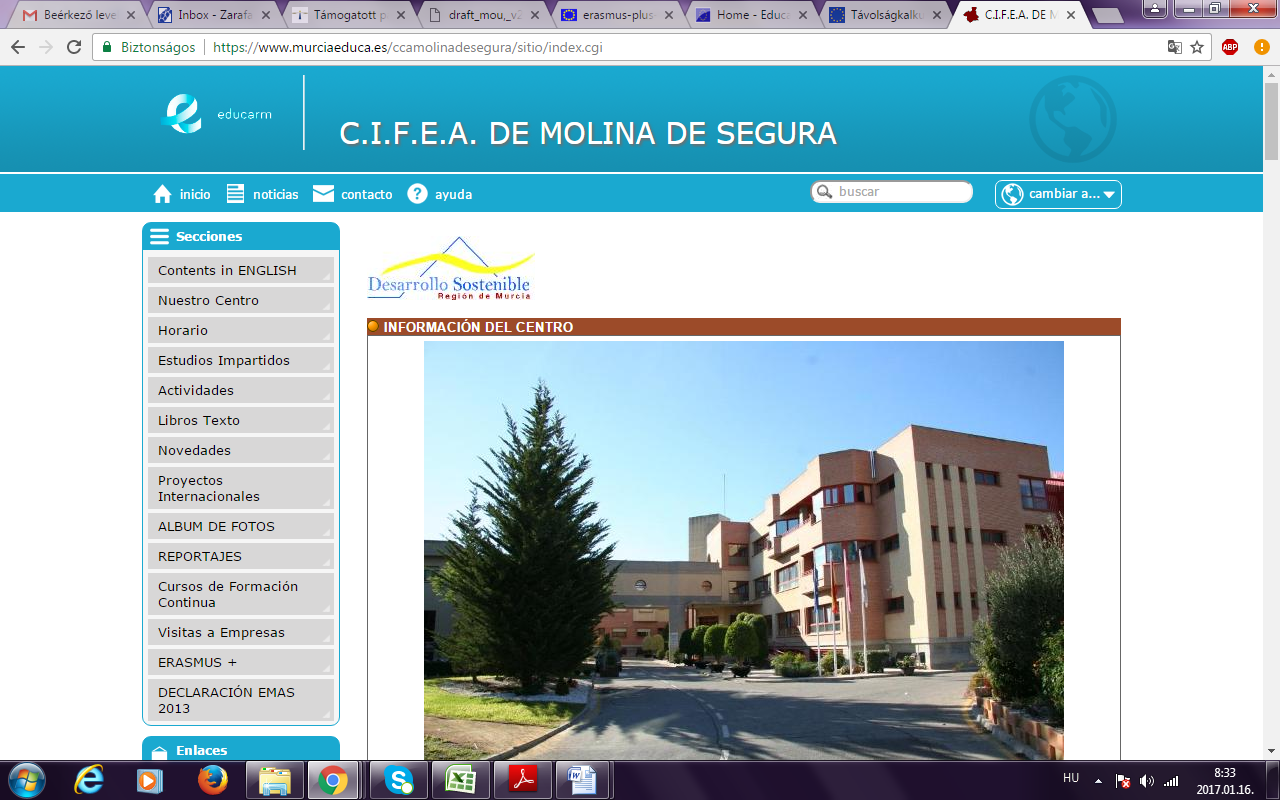 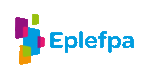 Denmark
Germany
France
Portugal
Spain
Finland
Sweden
UK
Austria
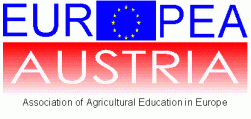 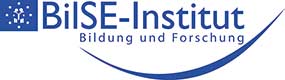 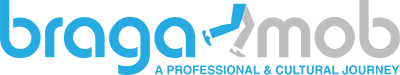 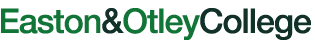 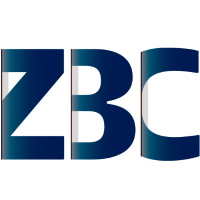 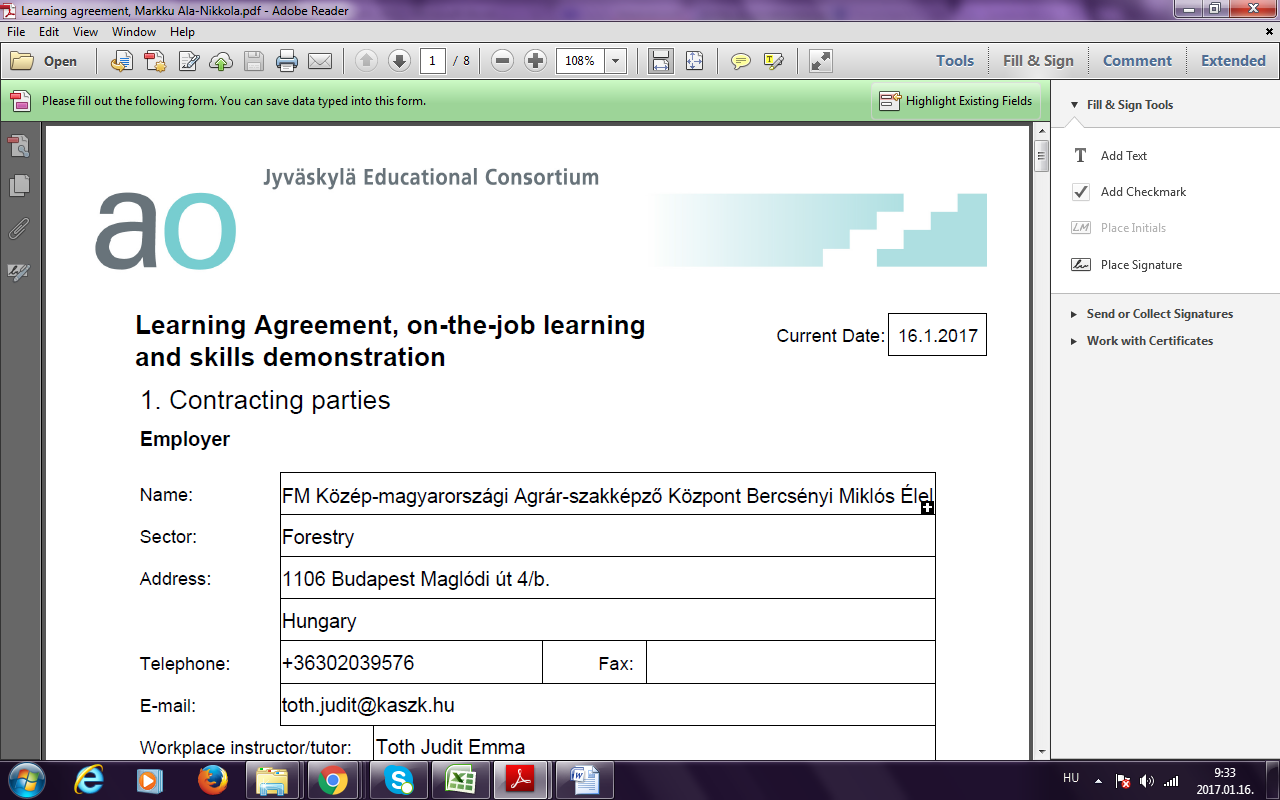 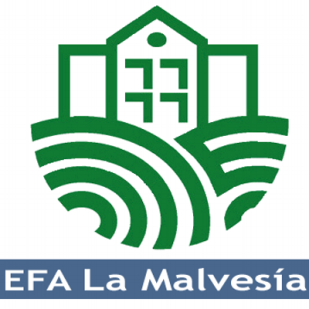 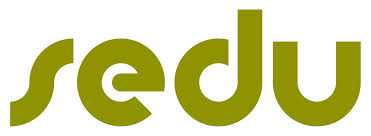 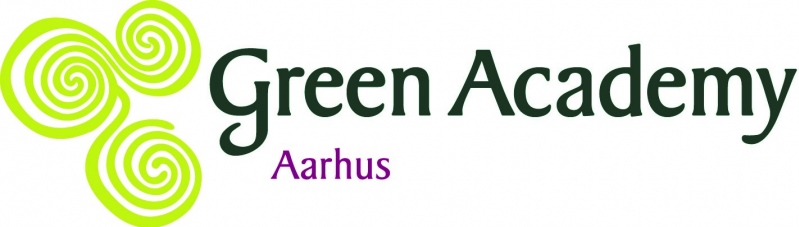 Hosting mobilites Mv. anfitrionas
Turkish groups – food industry, agriculture industria alimentaria, agricultura
Finish students – horticulture, forestry- horticultura y servicultura
Spanish students – canning and preserving – enlatado y conservación
AIESEC students – from all over the world- de todo el mundo – teaching practice (6 weeks) prácticas docentes
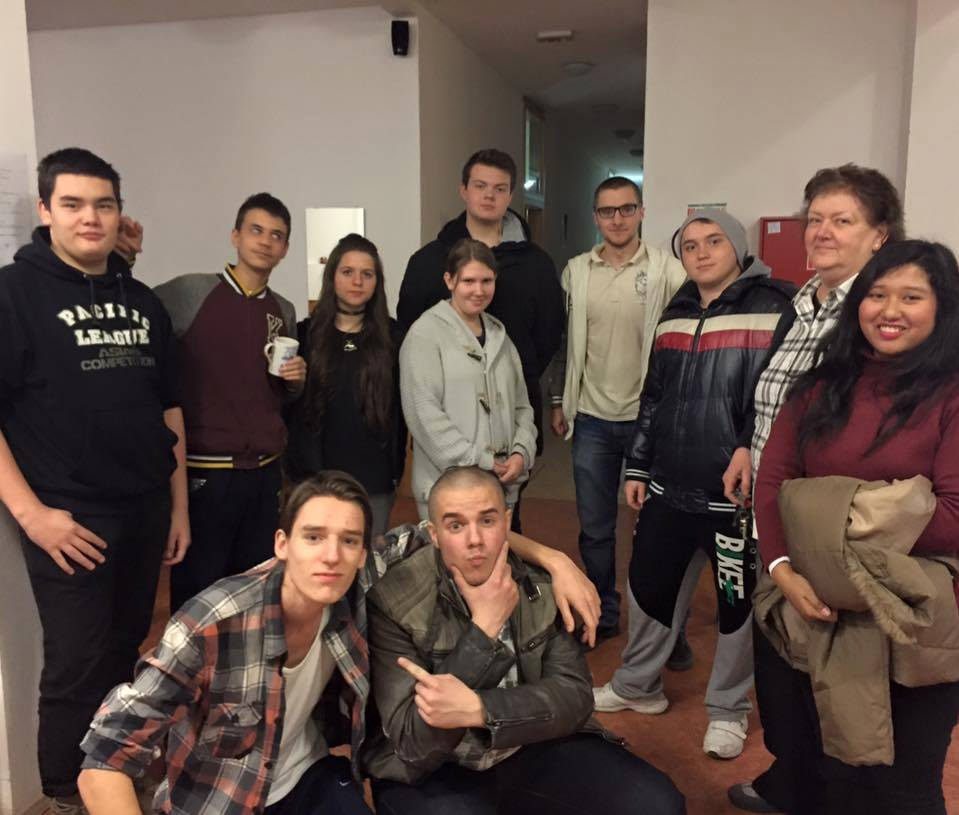 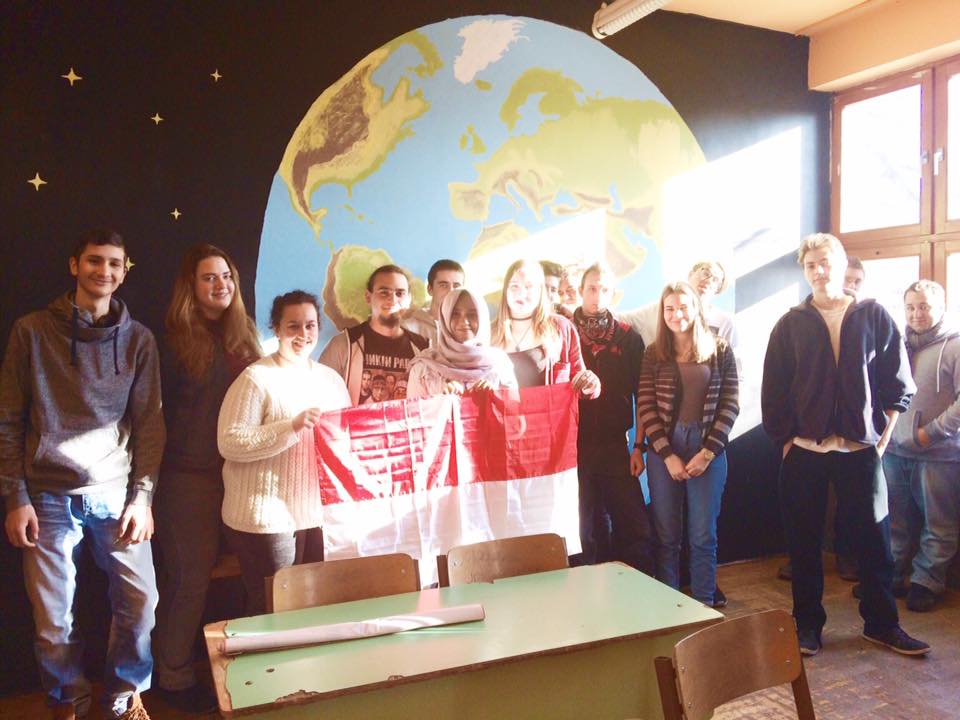 Thank you for your attention
Judit Emma TOTH
judit.toth3@gmail.com
toth.judit@kaszk.hu
+36302039576 (i am using WhatsApp)
www.kaszk.hu